English09/07/2021
Creative Writing
Spellings – Group 1
Continue practising your contraction words

Use the following link on Spelling Frame to practise and test yourself

https://spellingframe.co.uk/spelling-rule/102/25-Contractions
Spellings – Group 2
Continue practising your suffixes

Practise and test yourself using the following link on Spelling Frame

https://spellingframe.co.uk/spelling-rule/8/1-Adding-suffixes-beginning-with-vowel-letters-to-words-of-more-than-one-syllable
Grammar - speech
Inverted commas / speech marks
Use a comma within the speech marks, but before the reporting clause
Example: “You can join my team,” said Evie kindly. 


 Have a go at the 2Do Purple Mash Frank`s clever window again
Creative Writing
Can you write a story about this picture? Or a poem? Newspaper report? Diary entry? A letter perhaps?




Who? Where? What? Why?
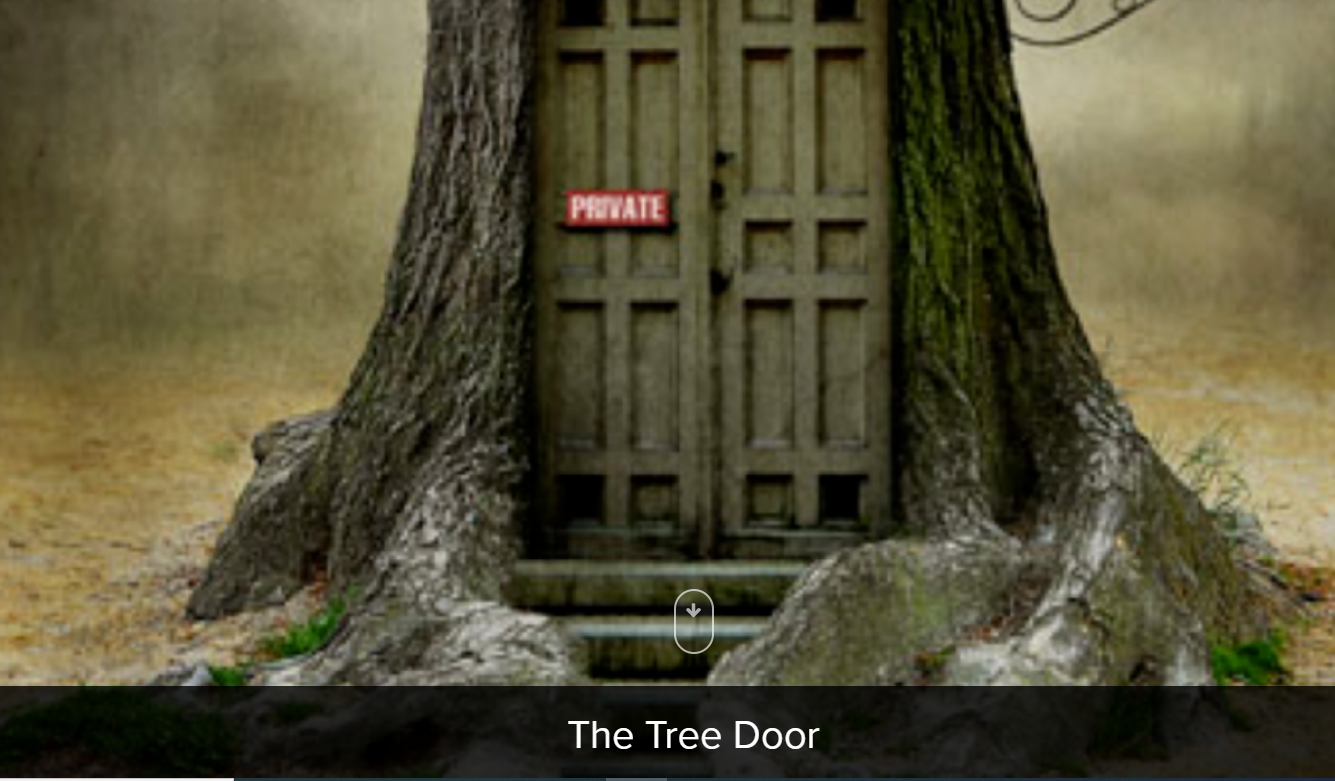